FORŢE intermoleculare
Clasificare
Legături de hidrogen

Forţe van der Waals :
         - interacţii dipol – dipol
       - forţe de dispersie London
Legătura  de  hidrogen
cea mai puternică dintre forţele intermoleculare
se realizează între molecule care conţin H legat de un atom cu electronegativitate mare ( F, O, N)
 între moleculele de :
                       HF , H2O , NH3
Legătura de hidrogen dintre moleculele de apă
Datorită punţilor de hidrogen care se realizează între moleculele sale, apa are o serie de proprietăţi fizice   “anormale”.
1. Starea de agregare
2. Dilatarea apei la îngheţare
Între 4-0°C, legăturile de H dintre moleculele de apă se dublează.
Gheaţa are o structură afânată, de aceea , aceasta are o densitate mai mică decât densitatea apei.
În râuri, lacuri, temperatura apei de sub stratul de gheaţă trebuie să fie mai mare de 4°C pentru ca vietăţile acvatice să poată supravieţui.
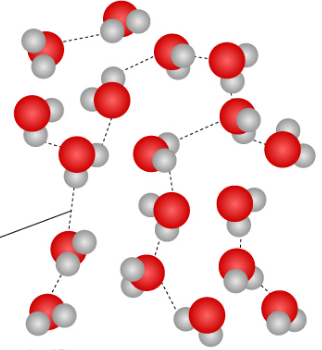 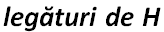 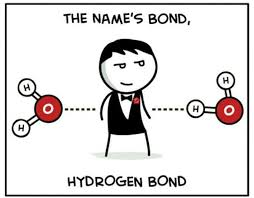 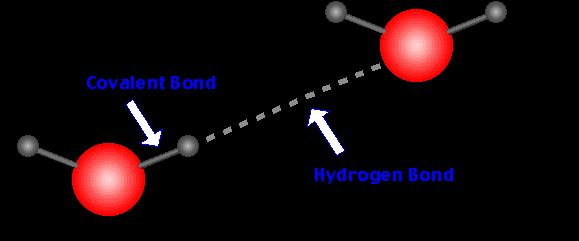 3. Forma cristalelor de gheaţă
Legăturile de hidrogen dintre moleculele de amoniac
Interacţii dipol - dipol
Se realizează între moleculele polare  
              HCl , H2S ,  PH3 , HBr etc.

Sunt mai slabe decât legăturile de hidrogen
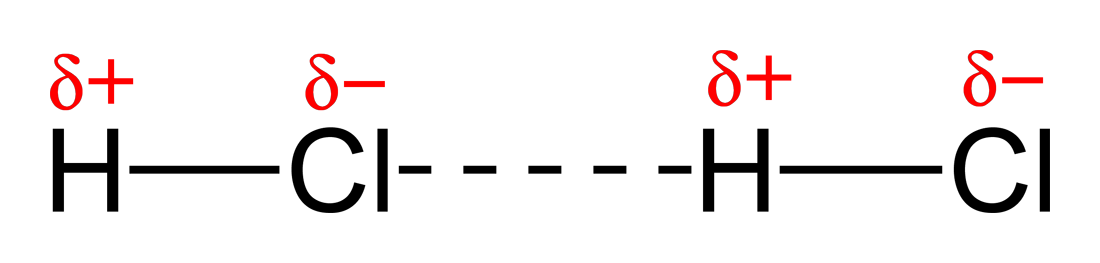 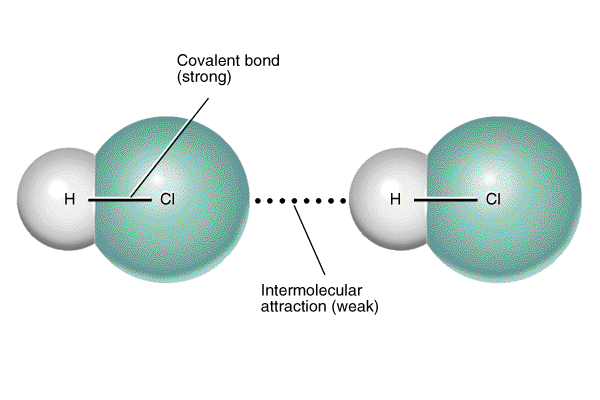 Forţele de dispersie London
Se realizează între moleculele covalente nepolare sau între atomii gazelor rare:
H2 , Cl2 , N2 , O2 , CH4 , CO2 
 He , Ar , Ne
Sunt legături foarte slabe
Explică lichefierea gazelor
Explică punctele de topire şi de fierbere foarte mici ale gazelor
Concluzii:
Forţele intermoleculare sunt mult mai slabe decât legăturile chimice ionice şi covalente
Influenţează unele proprietăţi fizice ale substanţelor ( puncte de topire şi de fierbere, solubilitate, densitate etc.)
Tăria lor scade în ordinea:
         Leg.deH>Interacţii dipol–dipol >Forţe London